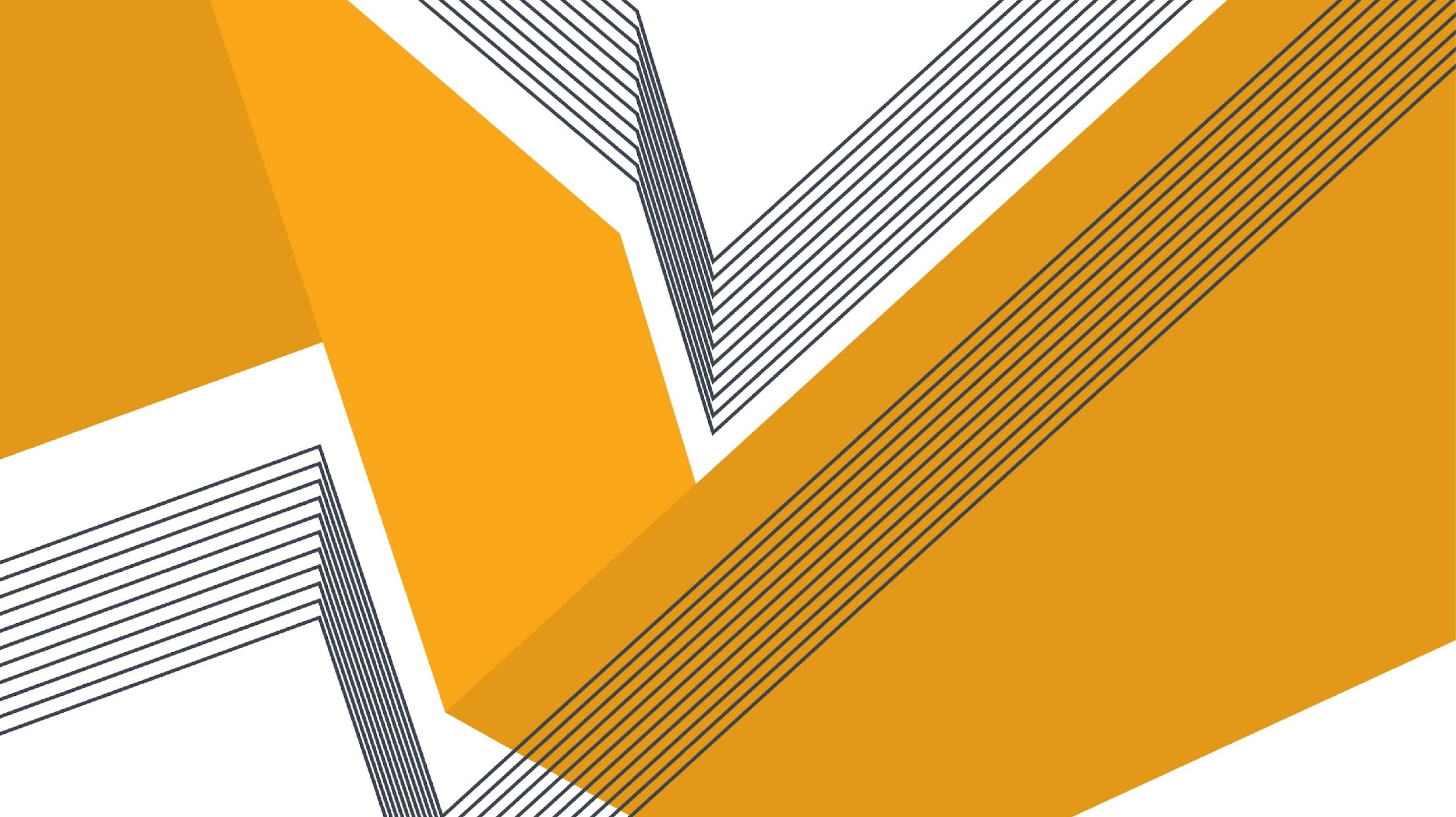 Careers
Overview
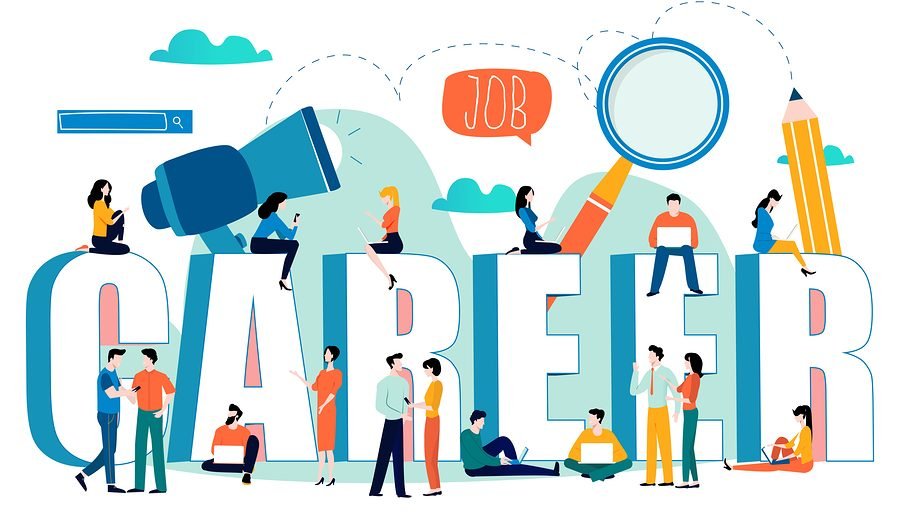 What we will be covering in class today: 
 Resumes
 Exit Ticket
 Moodle Work
Please Note
There are varying opinions about resume writing (i.e. which sections to include and what order the sections should be in)
 The following lesson is a blend of both traditional and modern opinions of how to write a resume
What is a resume?
Is a document that advertises/helps you sell yourself to an employer when applying for a job
Its purpose is to get you an interview
It includes things like your education, work experience, and so on
It is sometimes called a CV which stands for curriculum vitae (latin meaning - course of one’s life)
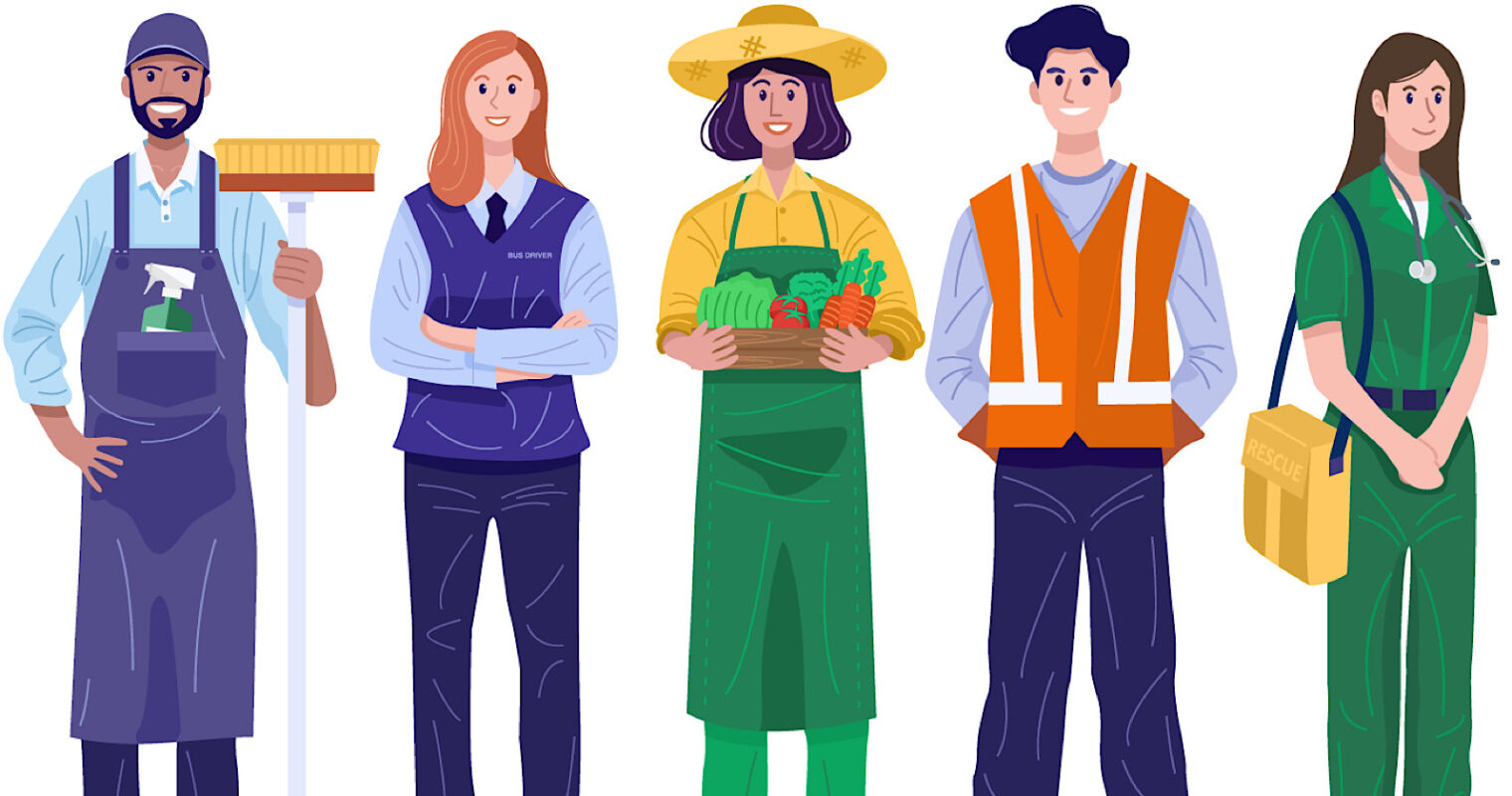 Why is it important?
It is the key to getting a job
 It is also the basis for which an employer justifies your hiring
Example: If your resume indicates you went to medical school, you can justifiably be hired as a doctor… but without med school on your resume, you can’t
1. Template
Steps
2. Contact Info
3. Objective/Personal Statement
4. Sub-Sections
5. Optional Sections
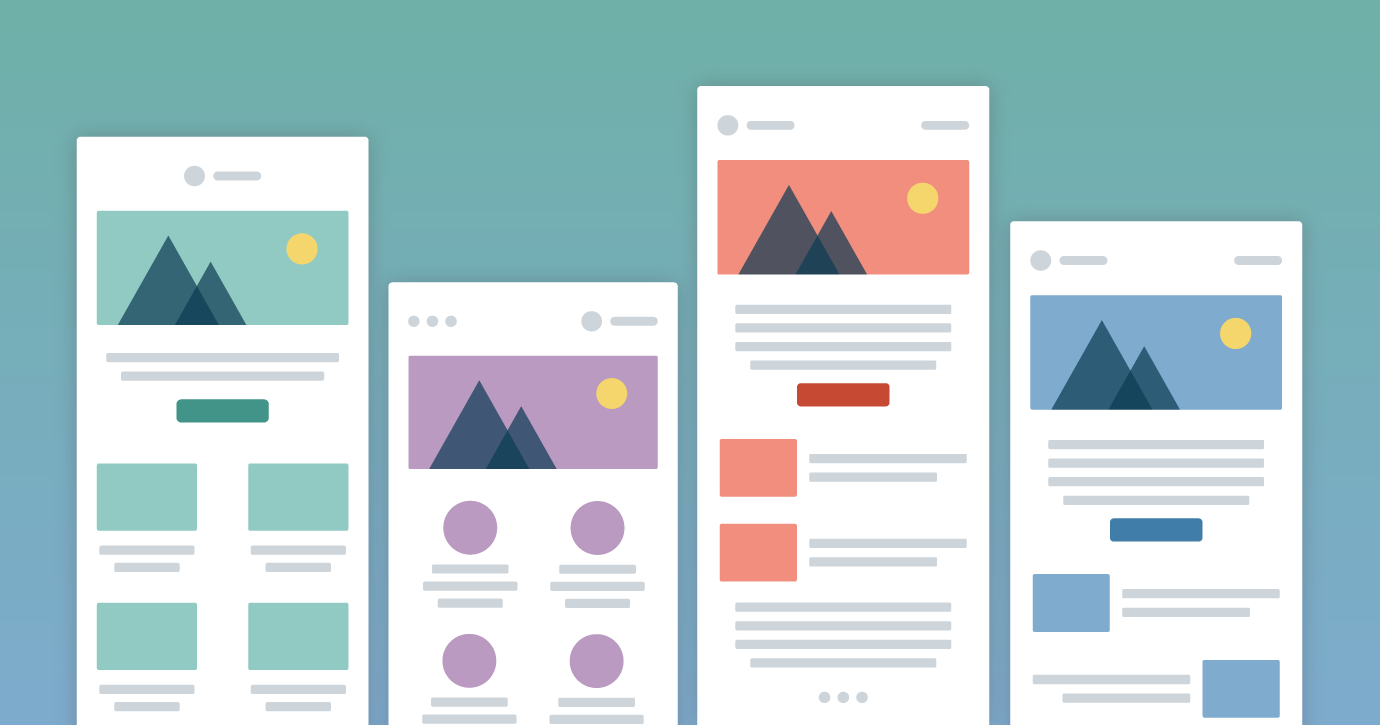 1. Choose a template
Choose a template to help your resume stand out and look more professional/aesthetic
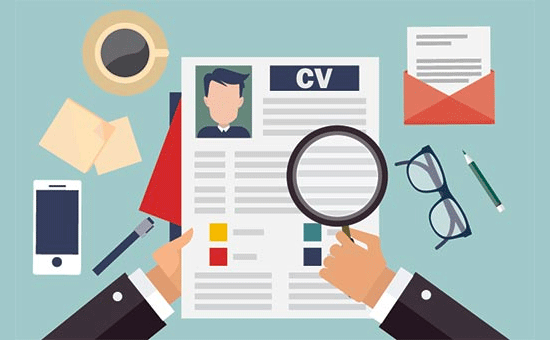 2. Put your name and contact info at the top
An employer needs to know who is applying for the job and how to reach you if they choose to interview you
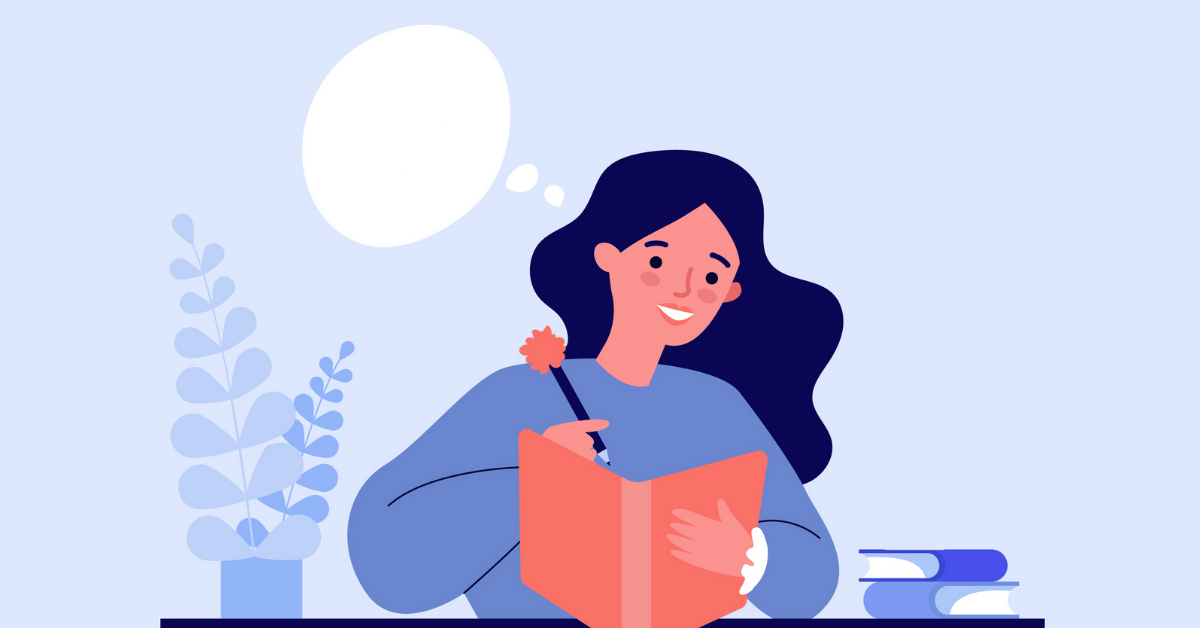 3. Write your objective/personal statement
This should be short and to the point (2-3 sentences)
 It may explain what your objective is, why you are interested in the job, and/or highlight why you should be hired
 It’s an opportunity to showcase yourself outside of the facts written in the resume below
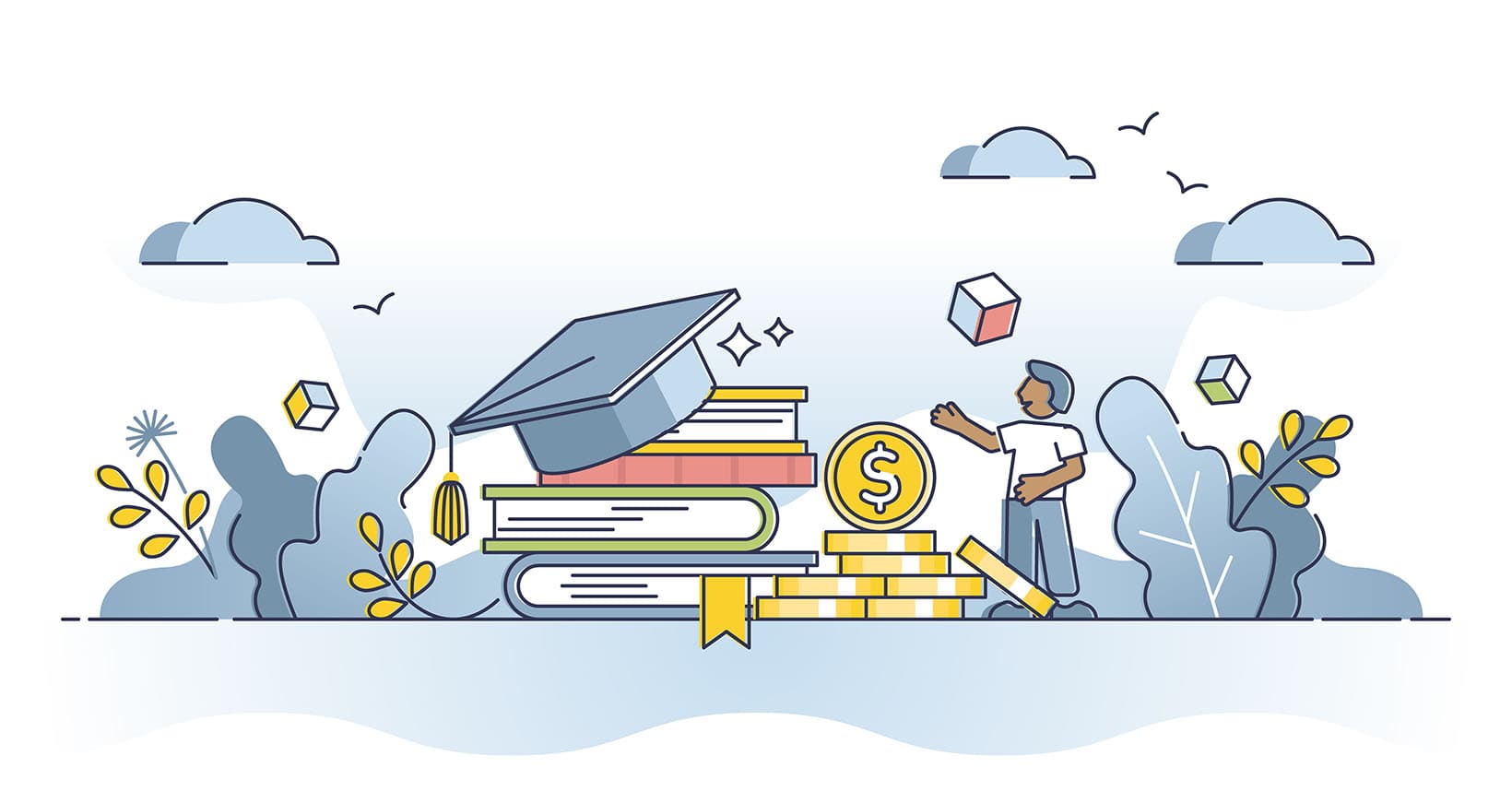 4. Work on your sub-sections
Personal skills
Communication, time management, leadership, teamwork, flexibility, etc.
Education
Year range that you attended, where you attended and what you studied
Job experience
Year range that you were employed, where you worked, and what you did there
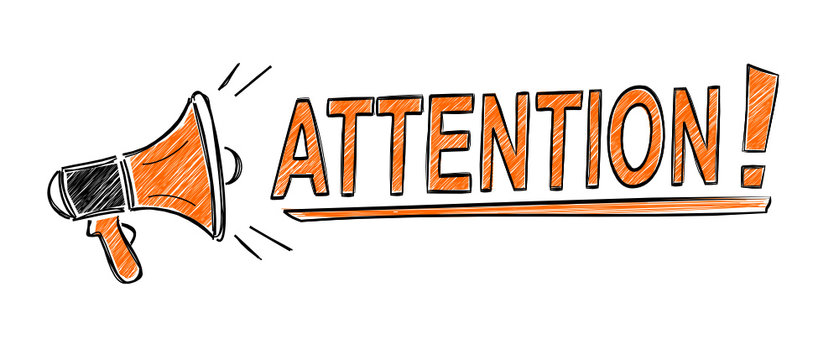 There are many variations of resumes and the order of sections within the resume 
 For the most part, if you are still in school or a recent graduate, your resume will be in the order listed on the previous slide
 However, when you’ve been out of school for a while, you would put the education section towards the end of the document
 In that case, the order might look something like:
1. Objective/Personal statement
2. Job experience
3. Education
4. Skills
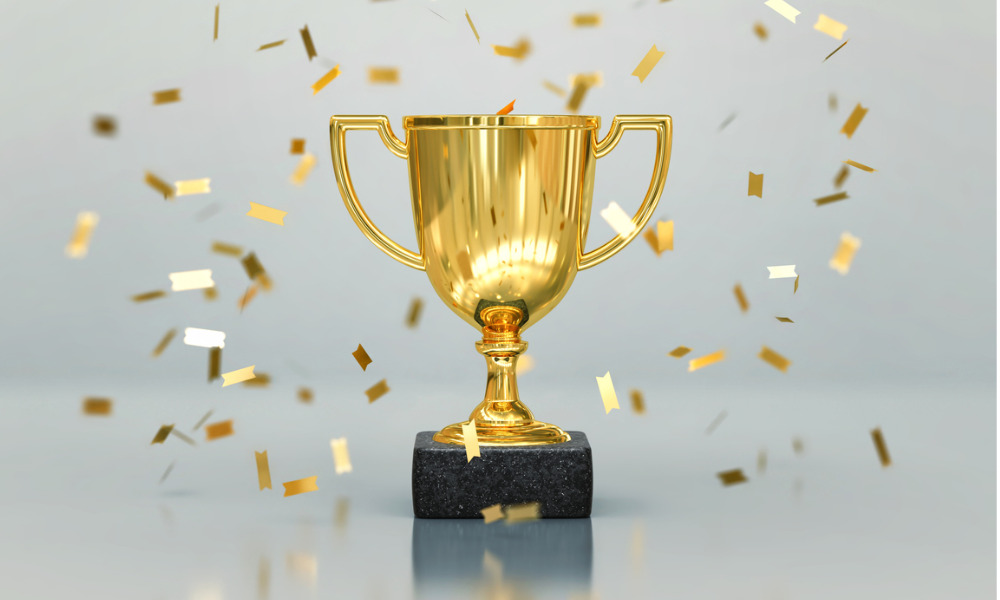 5. Consider adding ‘optional’ sections
These are only to be included if appropriate or relevant
 Sections may include - awards, volunteer work, certifications/licenses, hobbies/interests, languages, and so on.
Including references on your resume is a thing of the past. You can put “References available upon request” at the end of a resume.
What about references?
All employers will ask for references, but you will send them on a separate document (usually one provided by the employer that they have you fill out)
Try to choose at least 2-3 good references that can vouch for the kind of worker you are
You must ask your contacts for permission before using them in the job process
Info you need for references
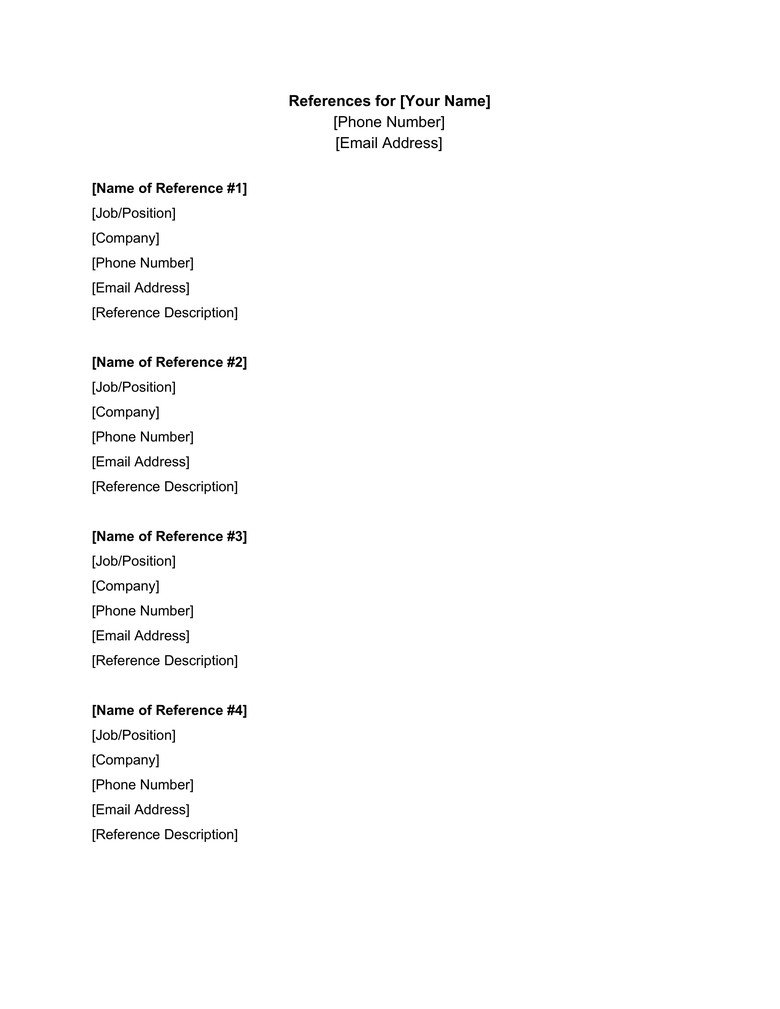 Tips - dos
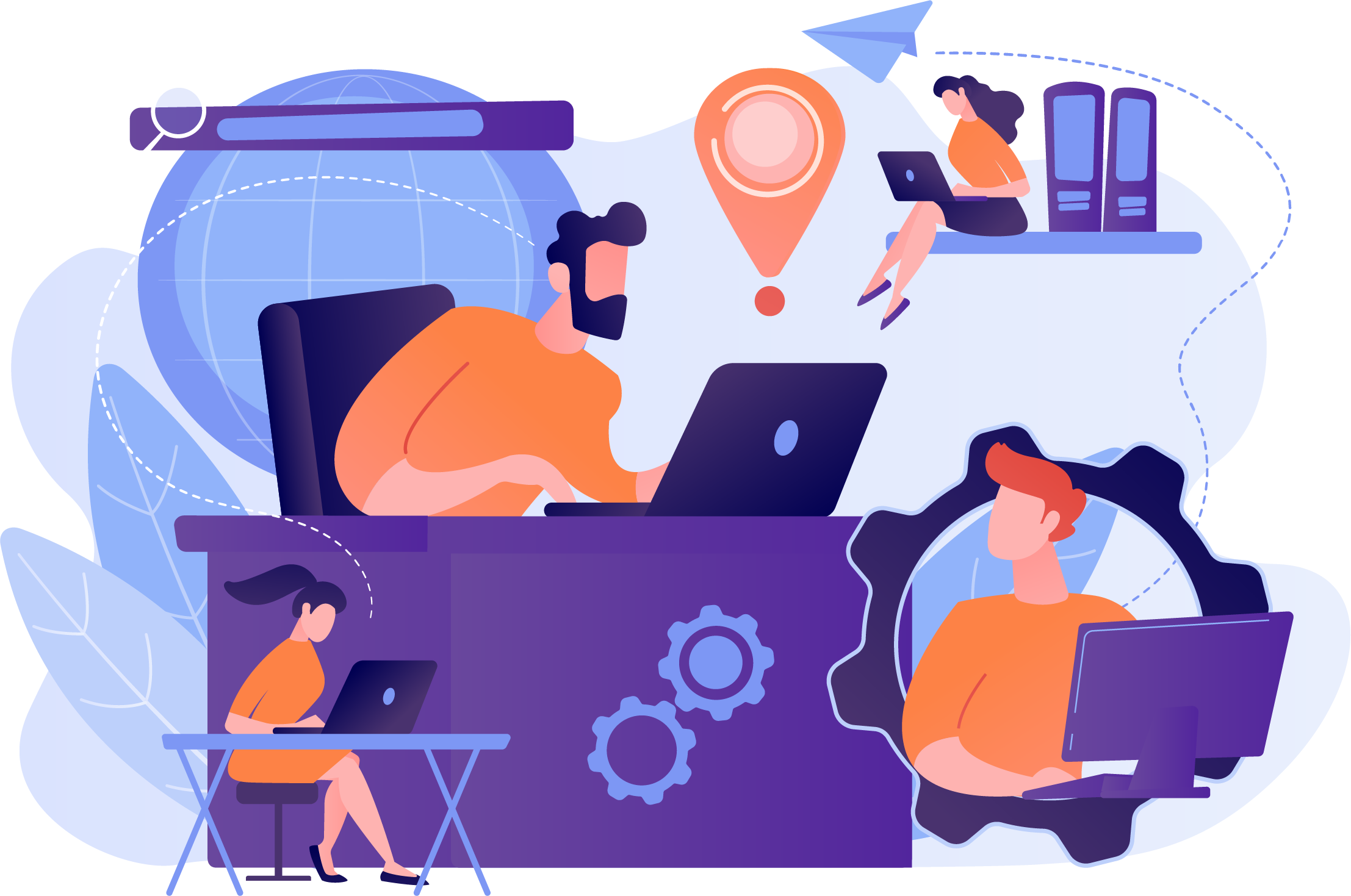 Keep it short. Hiring managers spend on average 20 seconds reading a resume, so make your first impression count!
 Make sure your resume is neat, tidy, and stands out (in a good way)
 Write your resume with a targeted job in mind
Analyze the job ads/descriptions and compose the resume to address the specific requirements they’re looking for in the ad
 Proofread your resume to ensure it is error-free
 Use power words and synonyms to strengthen the verbiage on your resume
I.e. instead of writing “good at talking” try putting “strong communication skills” 
 Make sure everything is in reverse chronological order (most recent goes first)
 Save/send your resume as a PDF to retain it’s original format; that way no matter what the employer uses to open your device, the format stays the same
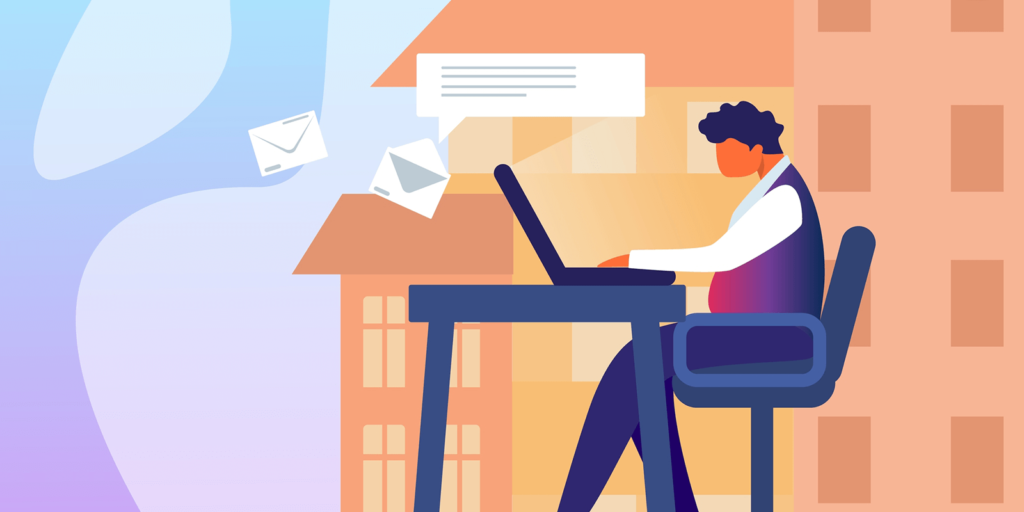 Tips – don'ts (note – I didn’t write this list)
Don’t use weird font or make your font massive to fill up space on the page
 Don’t lie
 Don’t have too many gaps between your job experience, it will look suspicious to employers 
 Don’t be too wordy; use bullet points instead
 Don’t use the same words over and over repetitively
 Don’t talk poorly about your previous employer/place of work, it reflects poorly on you
 Don’t use an unprofessional email address – try to stick to one involving your name
 Don’t include the word “I”
 Stick to one page at your age (once you are older and have more experience then 2 or more pages is possible)
If you are going to use a photo, make sure it is a professional one and never a selfie
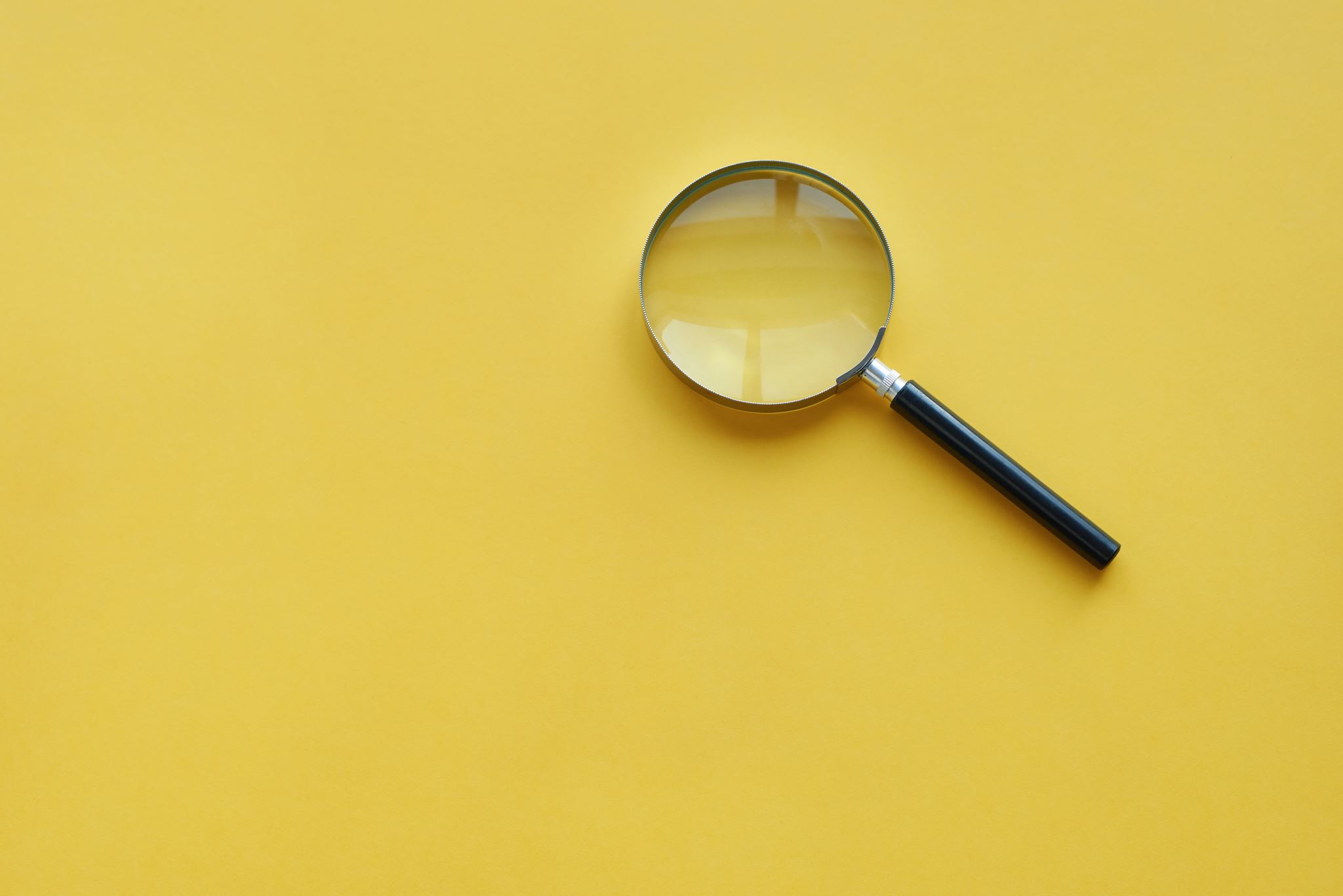 Here’s what it might look like
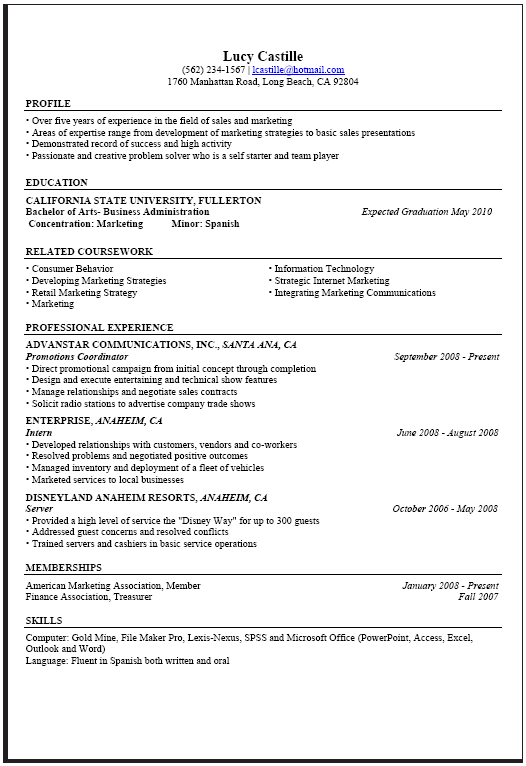 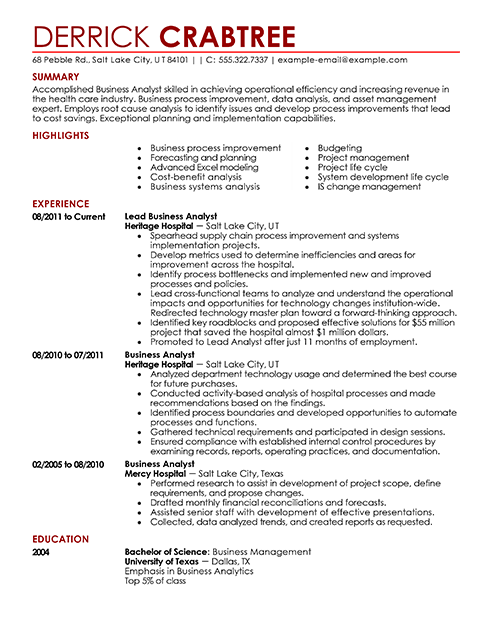 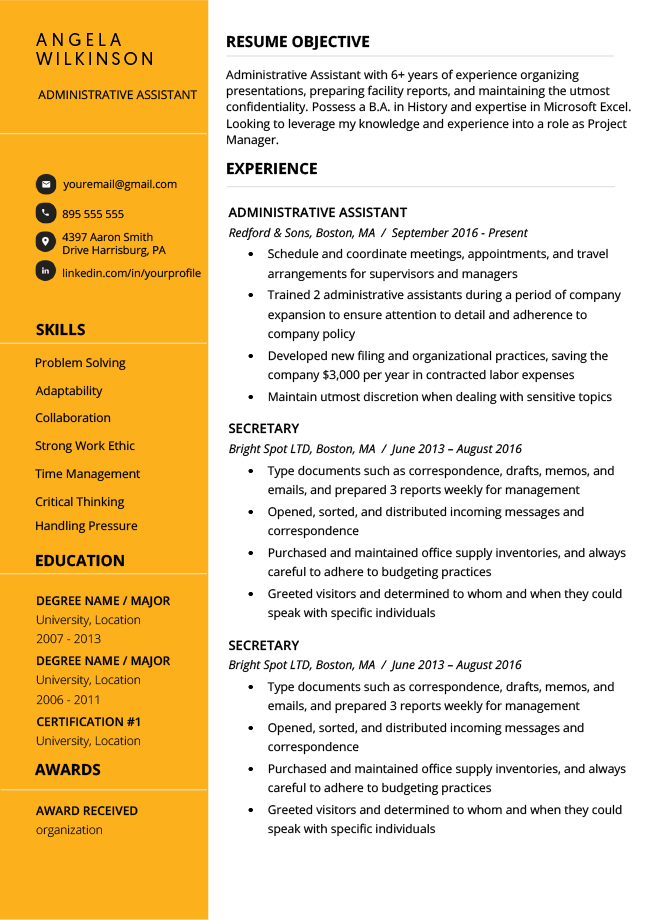 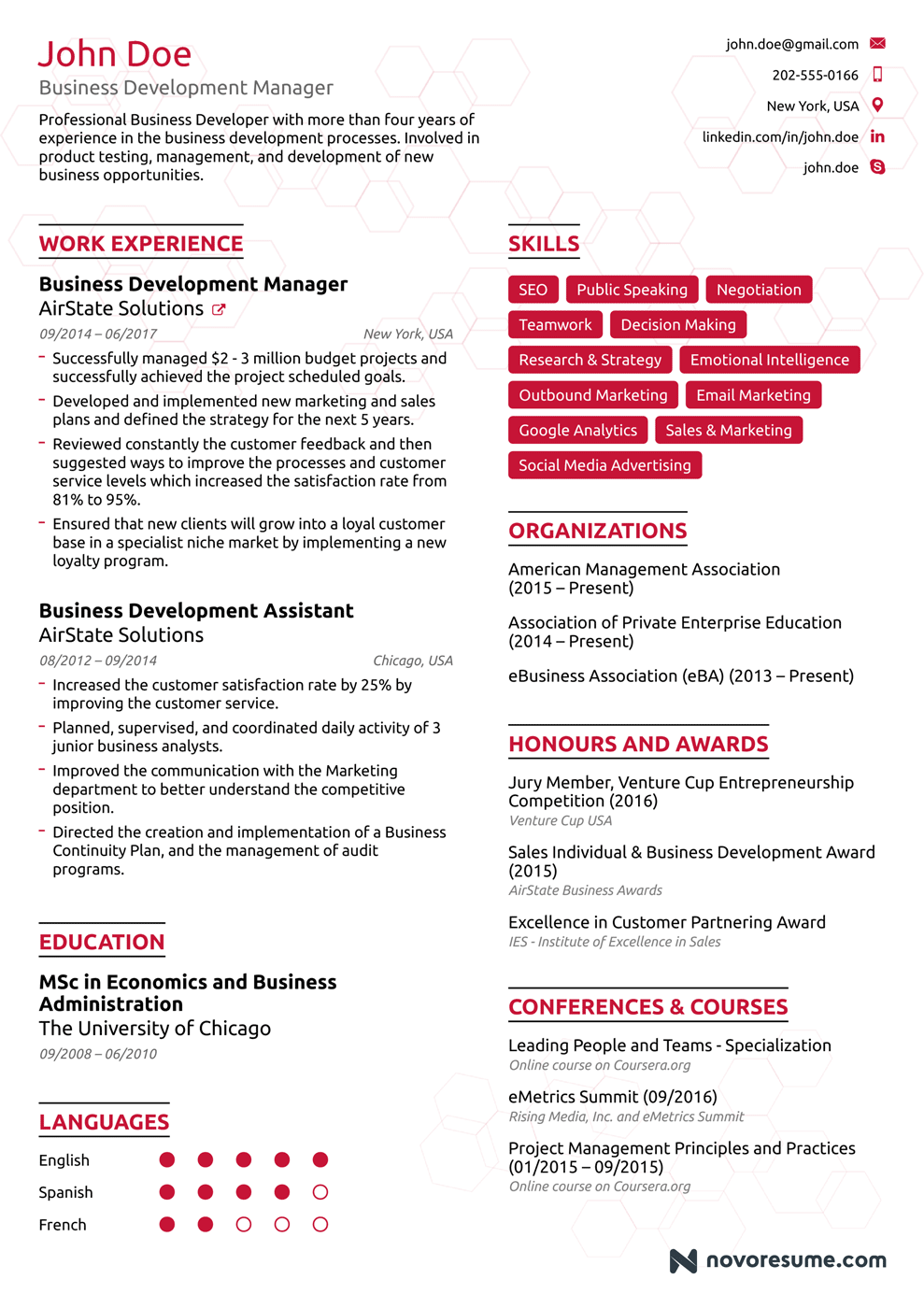 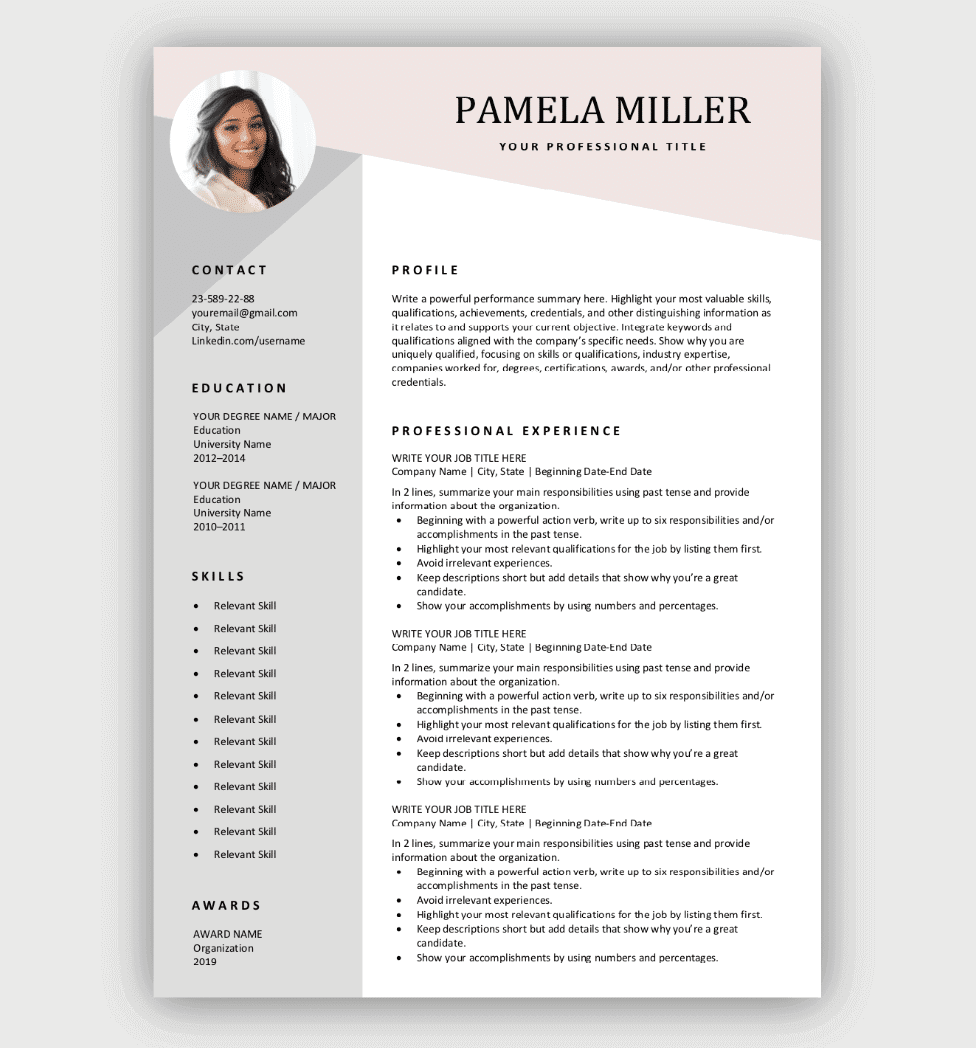 Exit Ticket
Today’s exit ticket will use the resume example on the next slide to complete the activity. 

You will note the things you like about the resume and then note the things they don’t like about it. 

You will then edit and make improvements to the resume. In other words – you will rewrite the resume. 

You will submit both parts of this exit ticket – your notes and your rewrite.
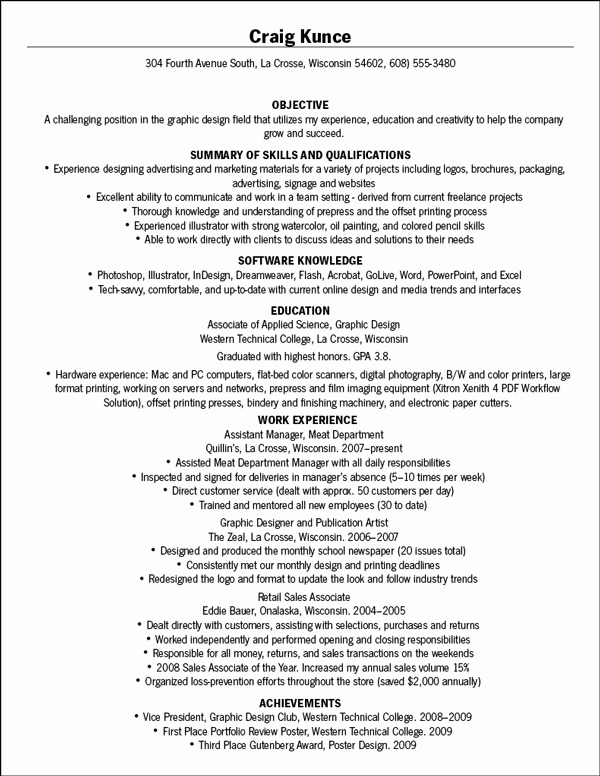 Exit Ticket Resume